資料1-7
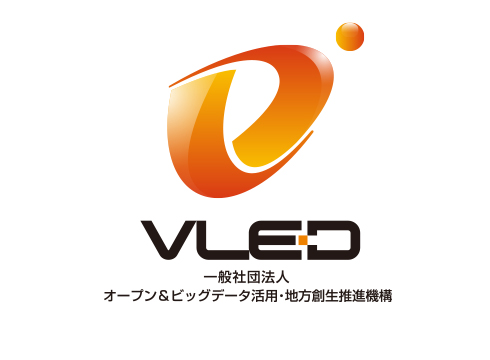 平成26年度 第1回技術委員会資料
外部仕様書・オープンデータガイド精査方針
2014.12.24
外部仕様書・オープンデータガイドの精査方針
Call for Commentにより頂いたご意見や、類似する他のドキュメントを参考に、精査を行う。
オープンデータガイド
2014年6月にCall for Commentを実施
2014年7月に第1版を公開（このときに、頂いたコメントの一部を反映）
情報流通連携基盤システム 外部仕様書
2014年9月にCall for Commentを実施
2
オープンデータガイドに関して頂いたご意見（抜粋）
全般的なご意見
これからデータの公開を検討する担当者を想定した、具体的な例示方法や図表による解説をより充実させる必要がある。
3.4.1節にある「メタデータ」についての説明を充実させてほしい。たとえば
メタデータとは何か
公開に当たりメタデータ項目を決める必要がある
メタデータとして最低限必要な項目とその説明
CKANを利用した場合、標準で利用できる項目とそうでない項目
「公共データ」の内容を明確に定義してほしい。
公共機関の保有する情報のうち、何が「公共データ」といえるのか、よく理解できなかった。
技術編に関するご意見
9.1節の「識別子に関する指針」について
ファイル名だけでなく、提供ドメインが変わっても自動取得に失敗するので、ドメインやディレクトリを変えなくためすむような公開方法を工夫すべきであることを強調するほうがよい。
データを提供するとき、特にWebAPIを提供する時の作法に関する記述がない。たとえば、CORS (Cross-Origin Resource Sharing)を適切に設定することを要求するのがよい。
3
外部仕様書に関して頂いたご意見（抜粋）
ボキャブラリに関するご意見
「地物」「地物のアクセシビリティ」に関するボキャブラリを用いて、具体的な「歩行者ネットワークデータ」を整備したサンプルを提示していただきたい。
「イベント」については、APIでの規定やEDI等との関連性にも触れてほしい。
これらのボキャブラリを用いて情報を記述する指針がほしい。たとえば
「姓」を示すのにfoaf:surname, foaf:familyname, foaf:lastnameのどれがよいのか。
dc:createrを利用して何を表すのか。
4
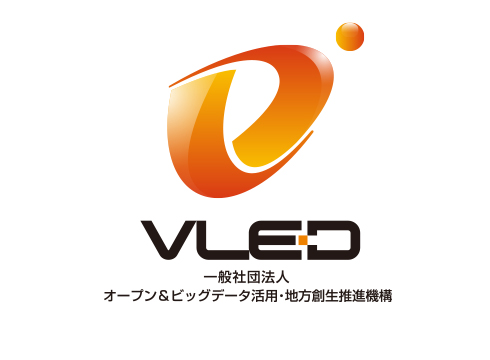